Творческий проект«Узоры и орнаменты
 на посуде и одежде»
Авторы : обучающиеся 2 А класса, 
МБОУ «СОШ №37» 
г. Астрахани
Учитель начальных классов
Е.А. Линецкая
2014/2015 уч. год
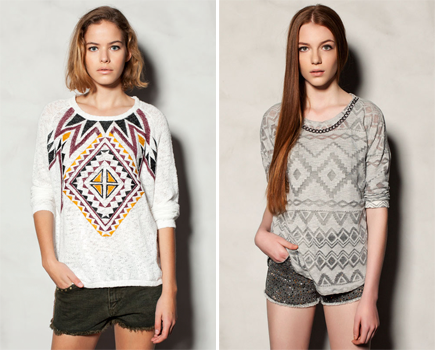 Математика повсюду.Глазом только поведешьИ примеров сразу уймуТы вокруг себя найдешь.
М. Борзаковский
Вокруг нас очень много предметов с геометрическими узорами. Эти узоры везде: на одежде, украшениях, посуде.
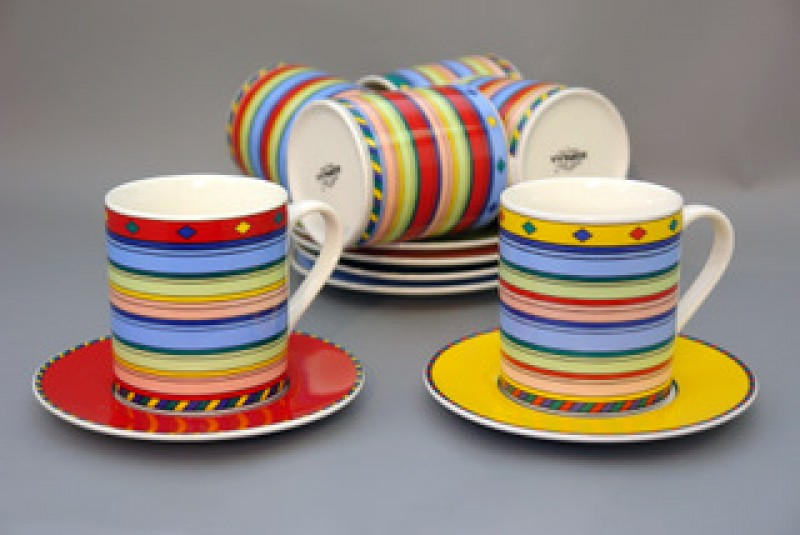 Работая над проектом, мы решили попробовать себя в роли 
дизайнеров и художников. 
Для этого мы поставили перед собой
цель и задачи: 
 научиться рисовать геометрические узоры
 чередовать элементы
 понять правила их расположения друг за другом.
Посуда и одежда, которой мы пользуемся,
украшена различными узорами.
    Как выяснилось, самые простые
геометрические фигуры, украшающие изделия,  придают им неповторимый вид, стильный и очень привлекательный.
    Посуда и одежда с геометрическими узорами выглядит очень красиво!
Узор – это рисунок, представляющий собой сочетание линий, красок, теней. Геометрический узор – это рисунок, выполненный с помощью геометрических фигур.
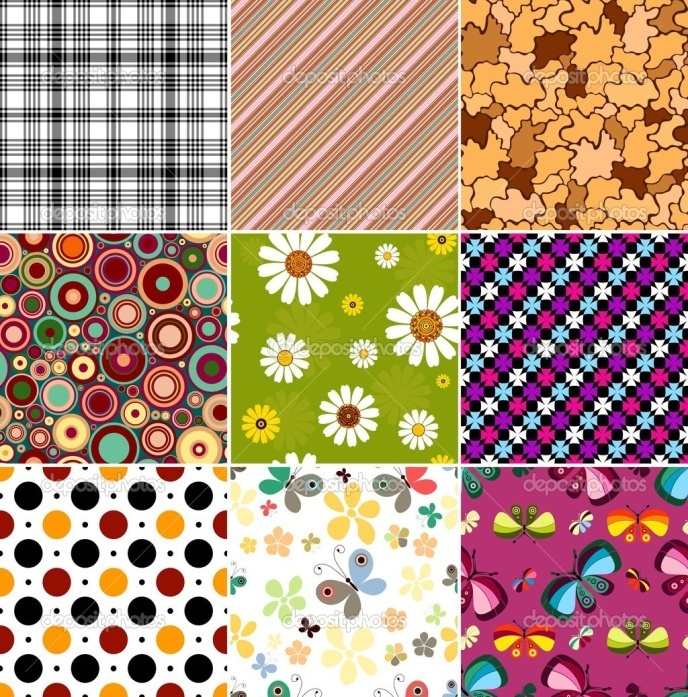 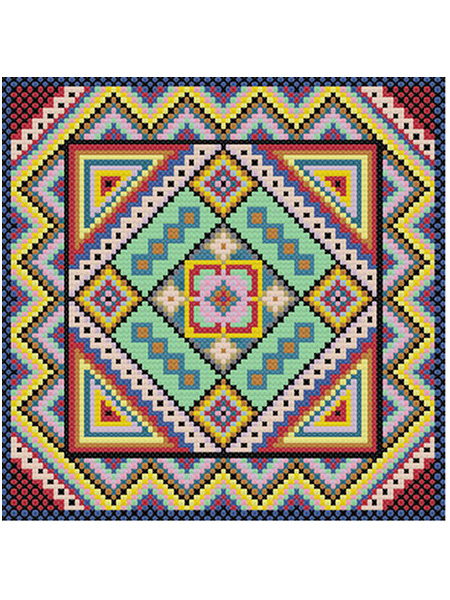 Если повторить узор в определенной последовательности несколько раз получится орнамент. 
Это узор, состоящий из ритмически упорядоченных элементов; предназначается для украшения различных предметов. 
Орнаменты являются одним из элементов национальной культуры всех народов мира. С их помощью можно изучать обычаи и традиции той или иной страны. Узоры и орнаменты используются в народном творчестве.
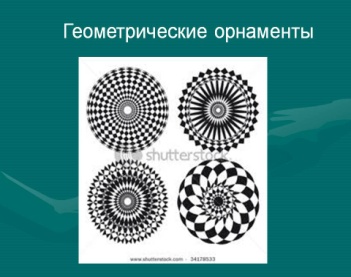 В ходе нашего проекта мы узнали, как используются геометрические узоры на посуде и одежде. 
Каждый из учащихся приготовил свою страничку для совместного альбома «Узоры и орнамент на одежде».
Каждый своими руками на уроке технологии смастерил в технике папье-маше блюдце и раскрасил геометрическим орнаментом.
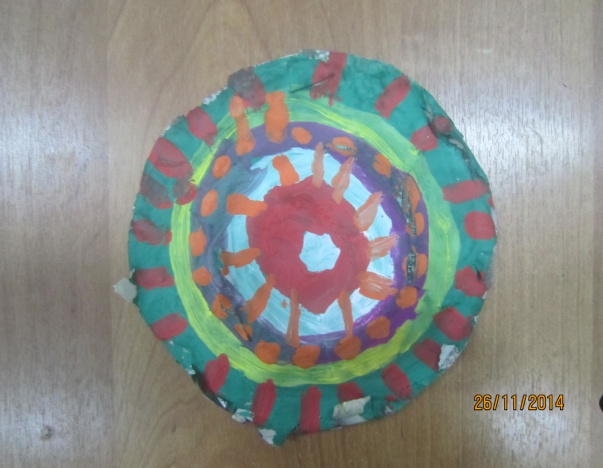 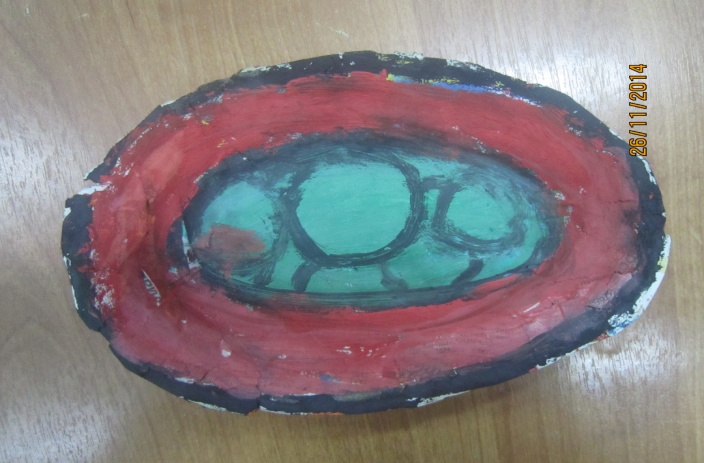 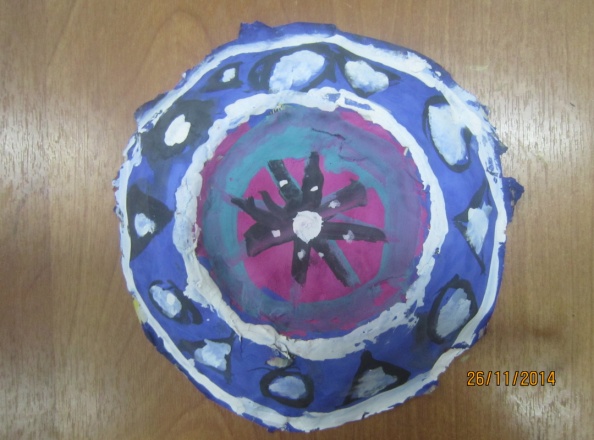 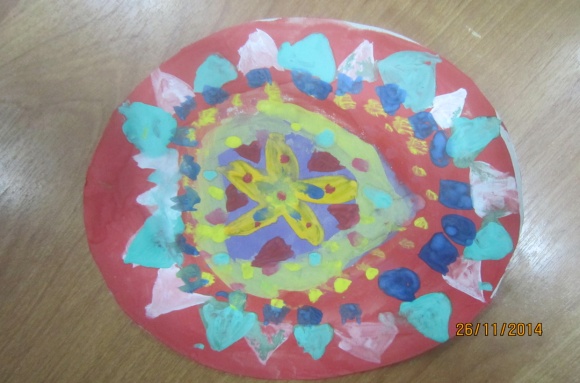 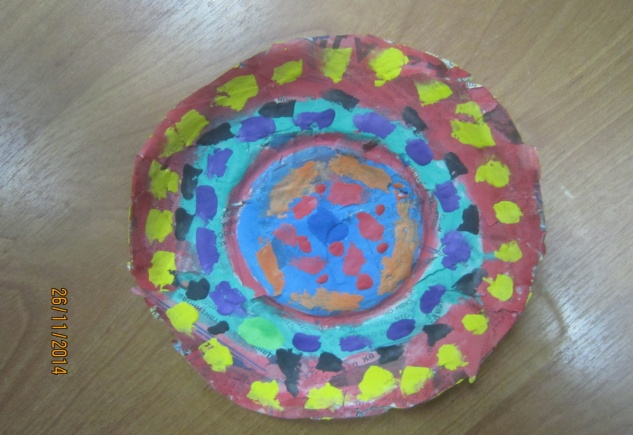 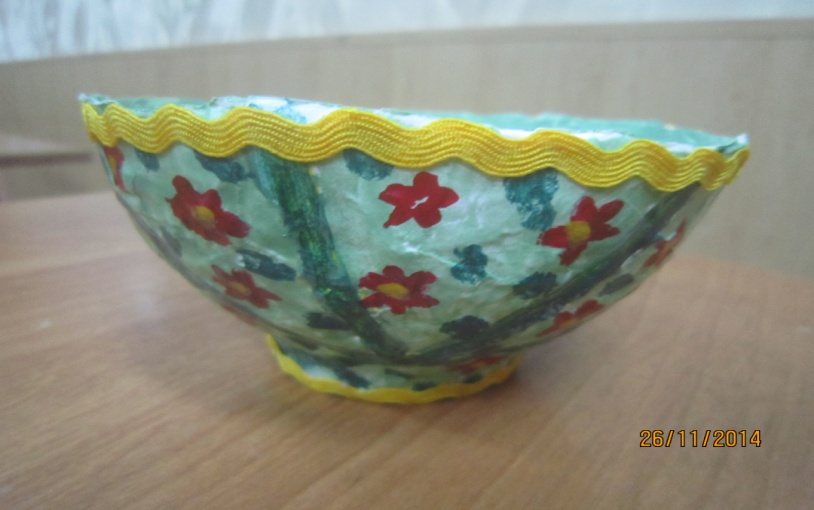 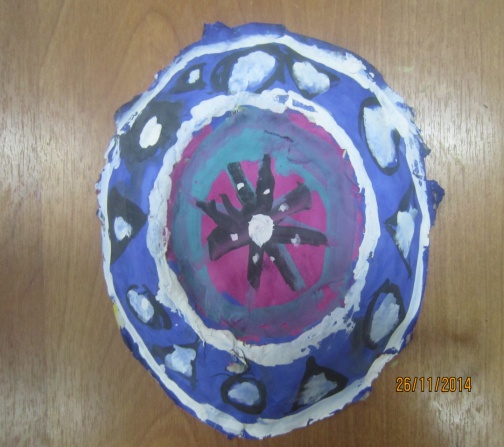 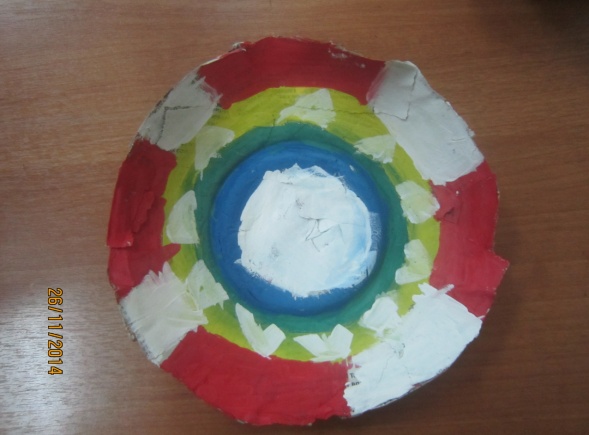 В ходе работы над проектом мы из 
интернет-ресурсов дополнительно узнали, что геометрический орнамент используется не только на посуде и одежде, но и на …
… на  украшениях
… на обоях
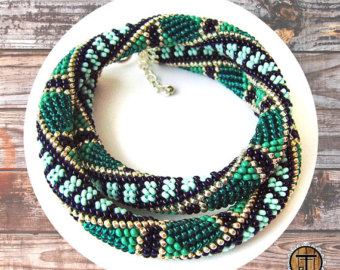 … в дизайне ногтей
… в вязаных вещах
… для красоты 
(ковёр из стекла и камней)
… в резьбе по дереву
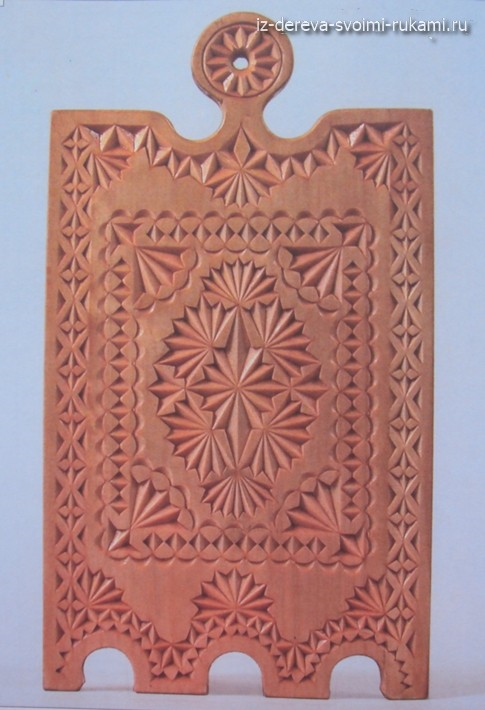 … на платках и тканях
… на старинной посуде
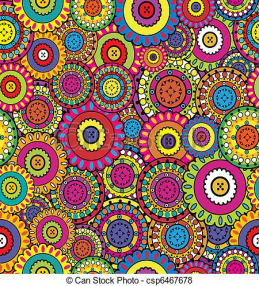 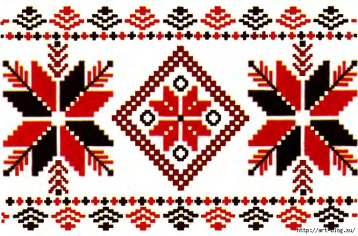 … на фасадах старинных
и современных домов
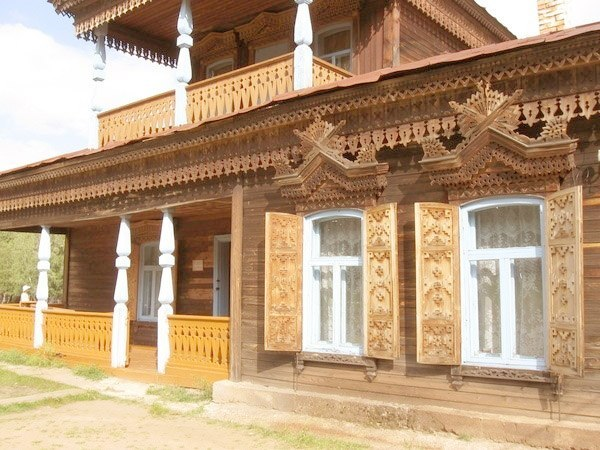 Вывод: 
    Геометрические узоры повсюду, это достаточно привычное явление, просто мы на это редко обращаем внимание за повседневными делами и просто так. 
    Математика вокруг нас всегда и везде.
Спасибо за внимание!